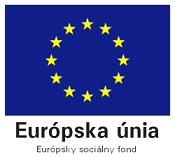 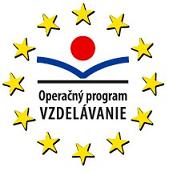 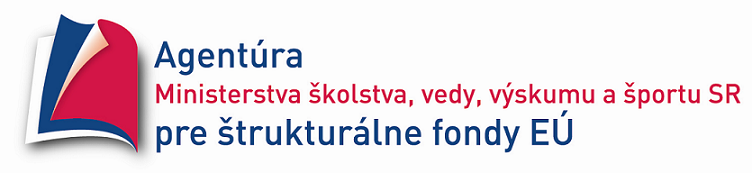 Škola 21. storočia
Dopytovo orientovaný projekt
Moderné vzdelávanie pre vedomostnú spoločnosť/Projekt je spolufinancovaný zo zdrojov EÚ
Kód ITMS projektu 26110130435
 Aktivita 1.1
PaedDr. Zdena Pšenková
Ja a moje zdravie
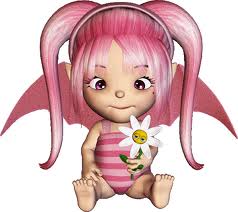 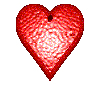 [Speaker Notes: Ja]
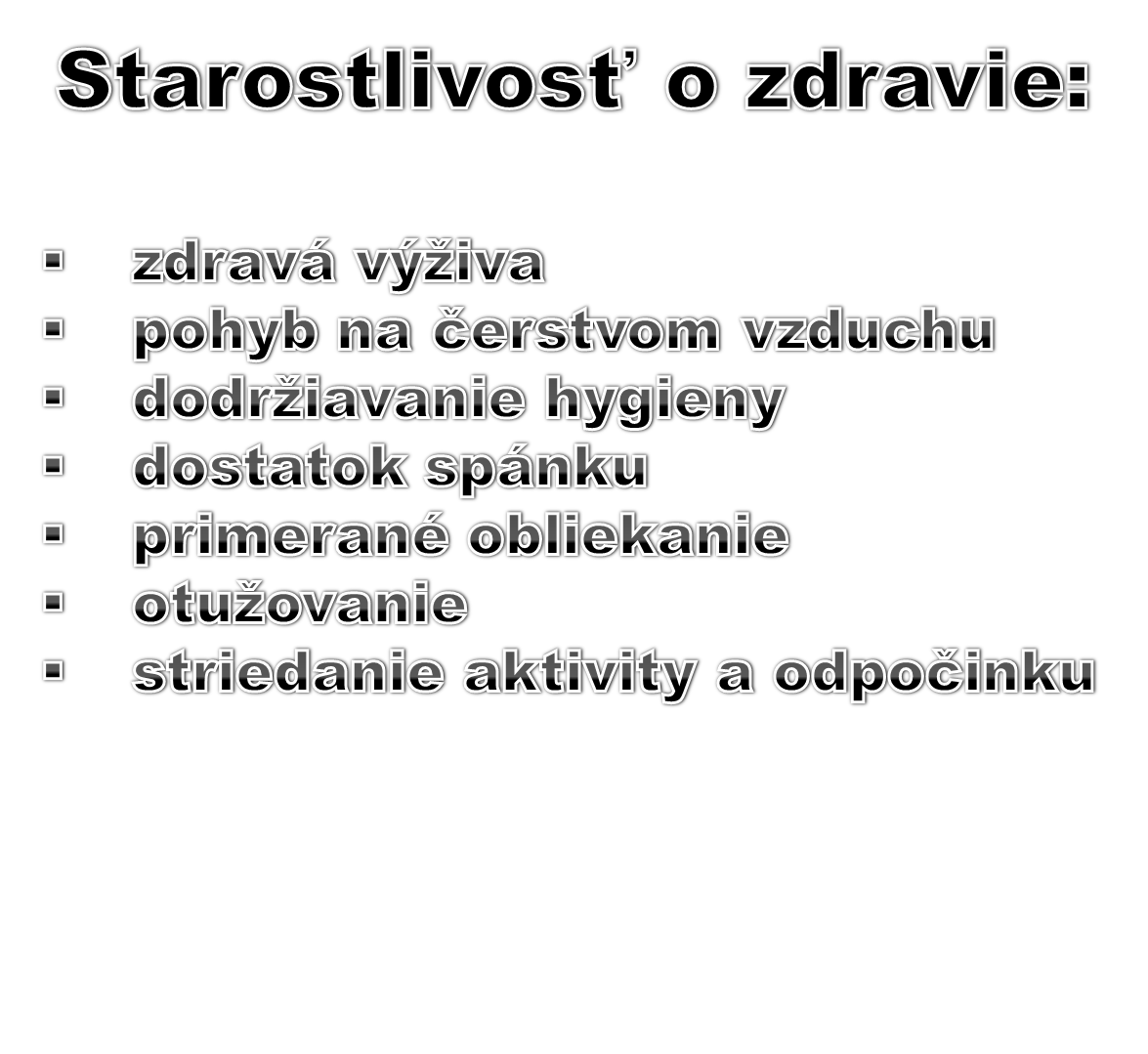 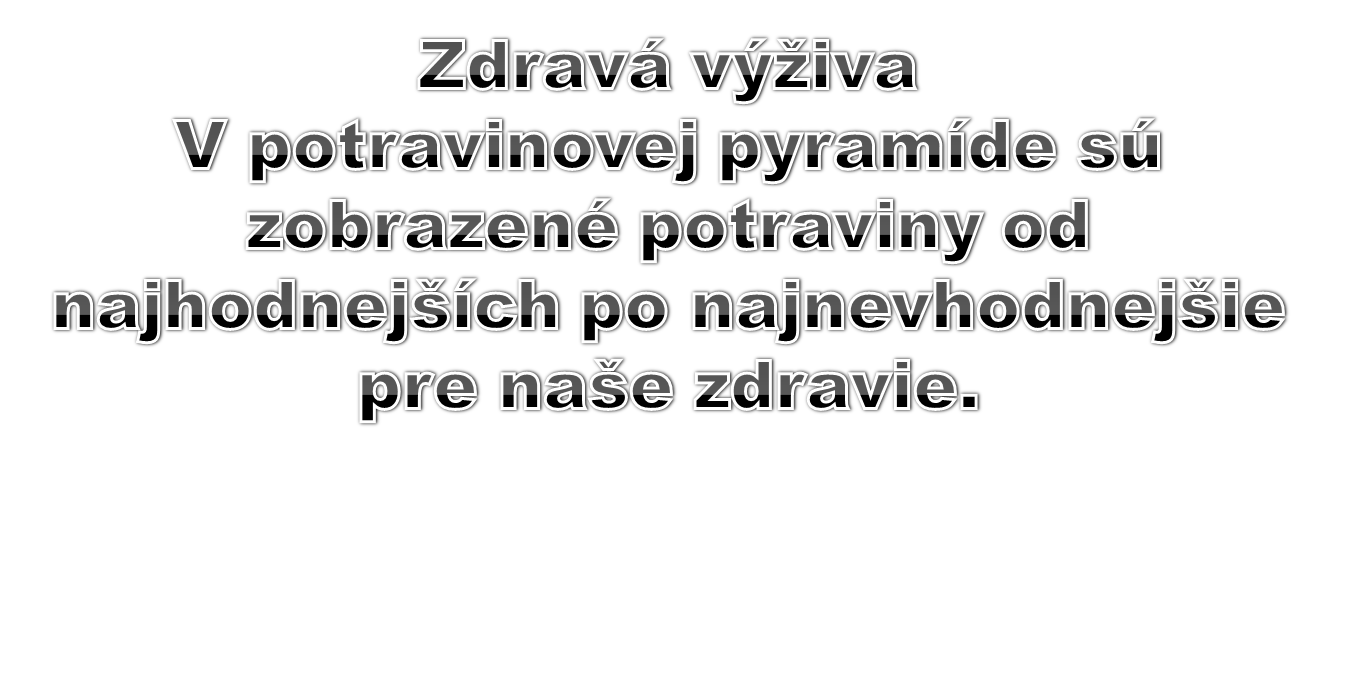 V potravinovej pyramíde sú zobrazené
potraviny od najvhodnejších pre naše zdravie po tie najnevhodnejšie.
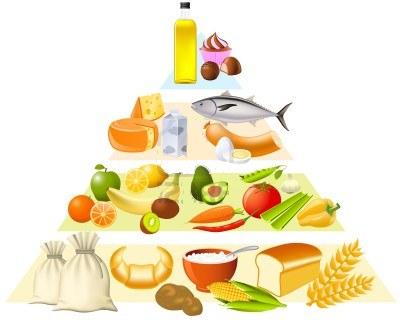 Vyber zdravé potraviny
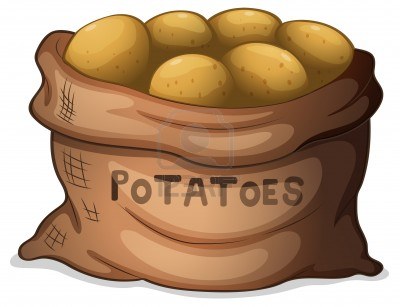 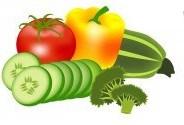 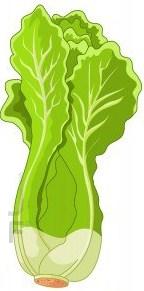 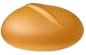 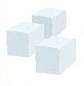 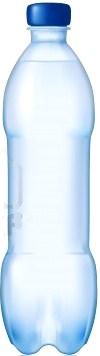 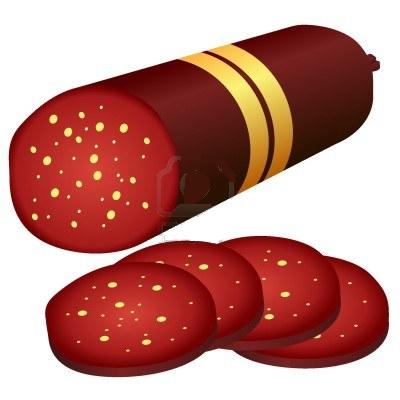 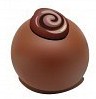 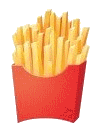 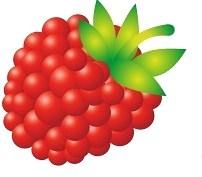 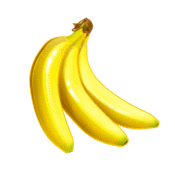 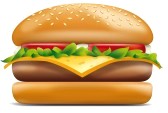 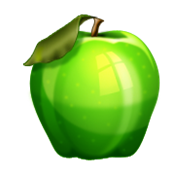 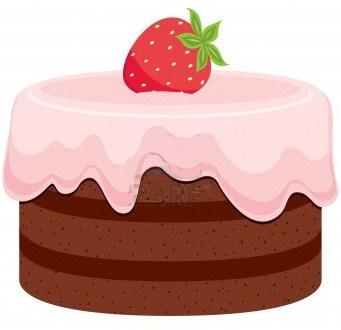 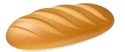 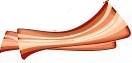 Pohyb na čerstvom vzduchu
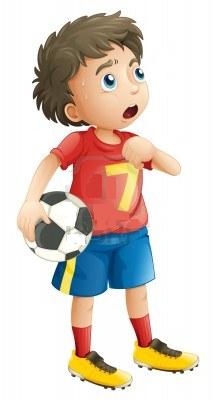 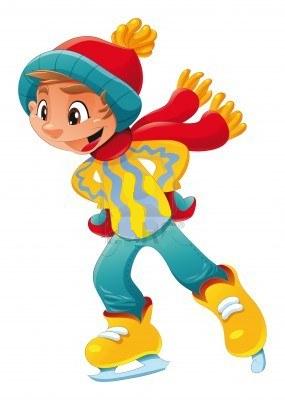 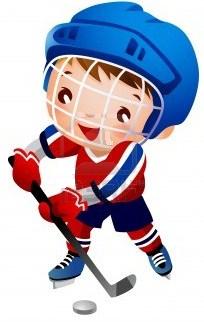 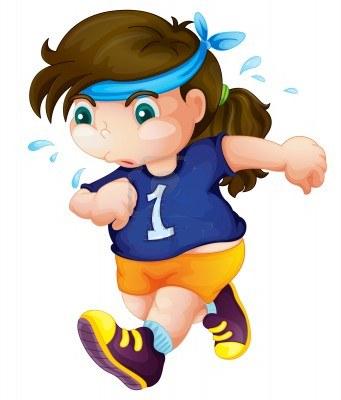 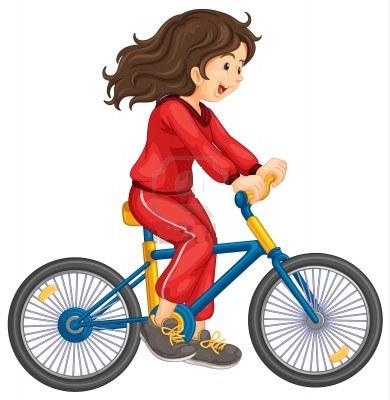 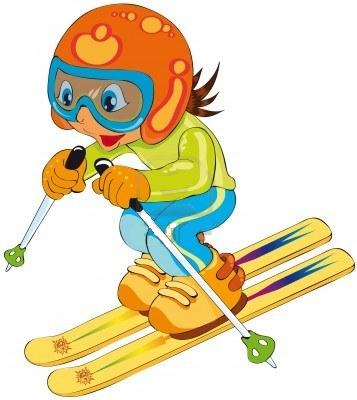 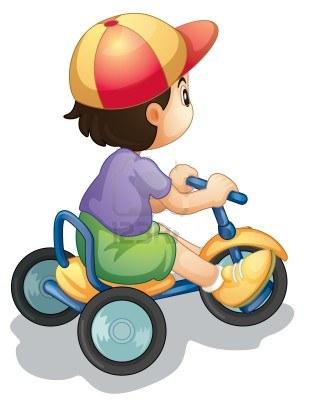 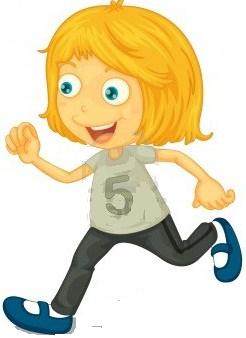 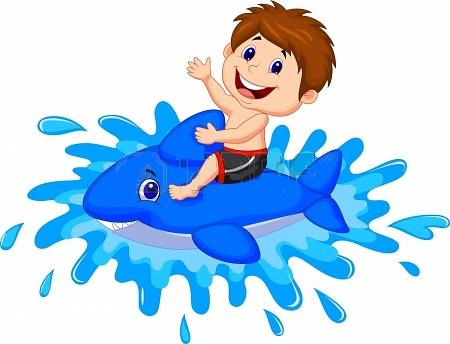 Čo nepatrí do kúpeľne?
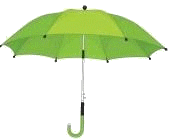 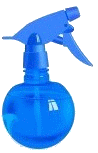 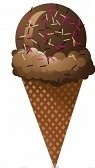 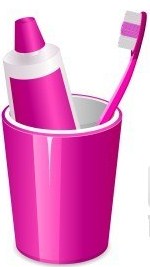 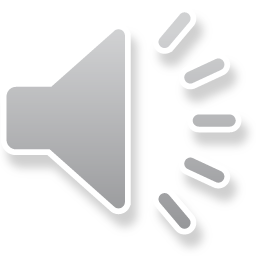 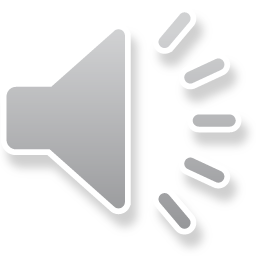 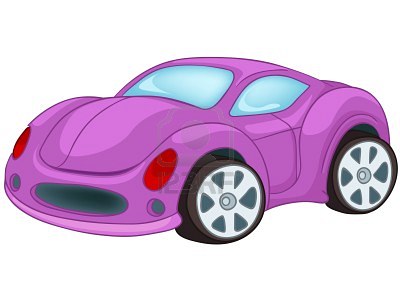 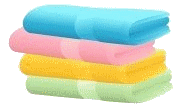 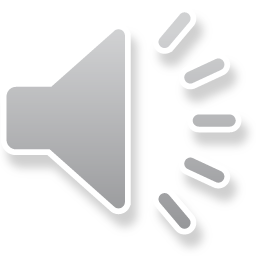 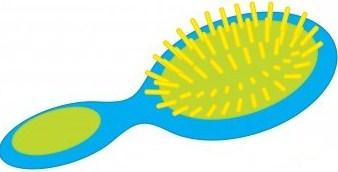 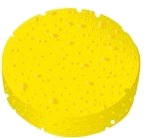 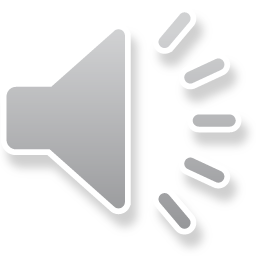 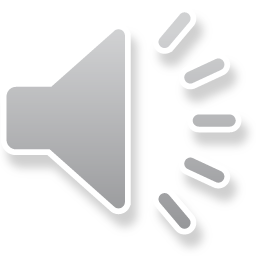 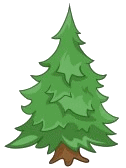 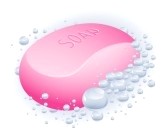 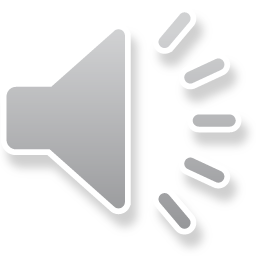 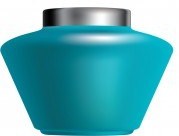 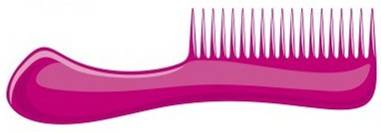 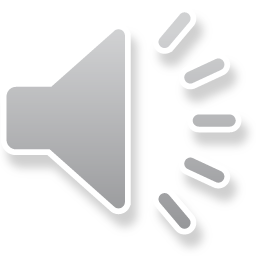 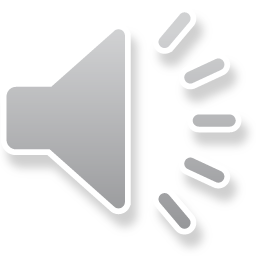 Spánok
Spánok je dôležitý 
pre vývoj, 
rast 
a regeneráciu síl 
dieťaťa.
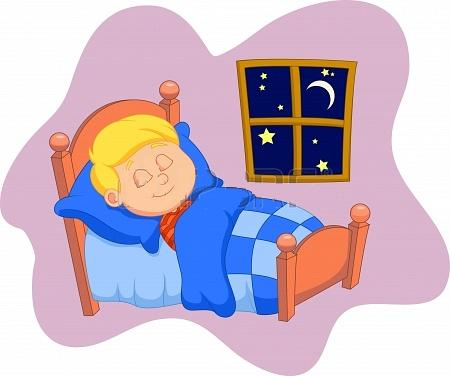 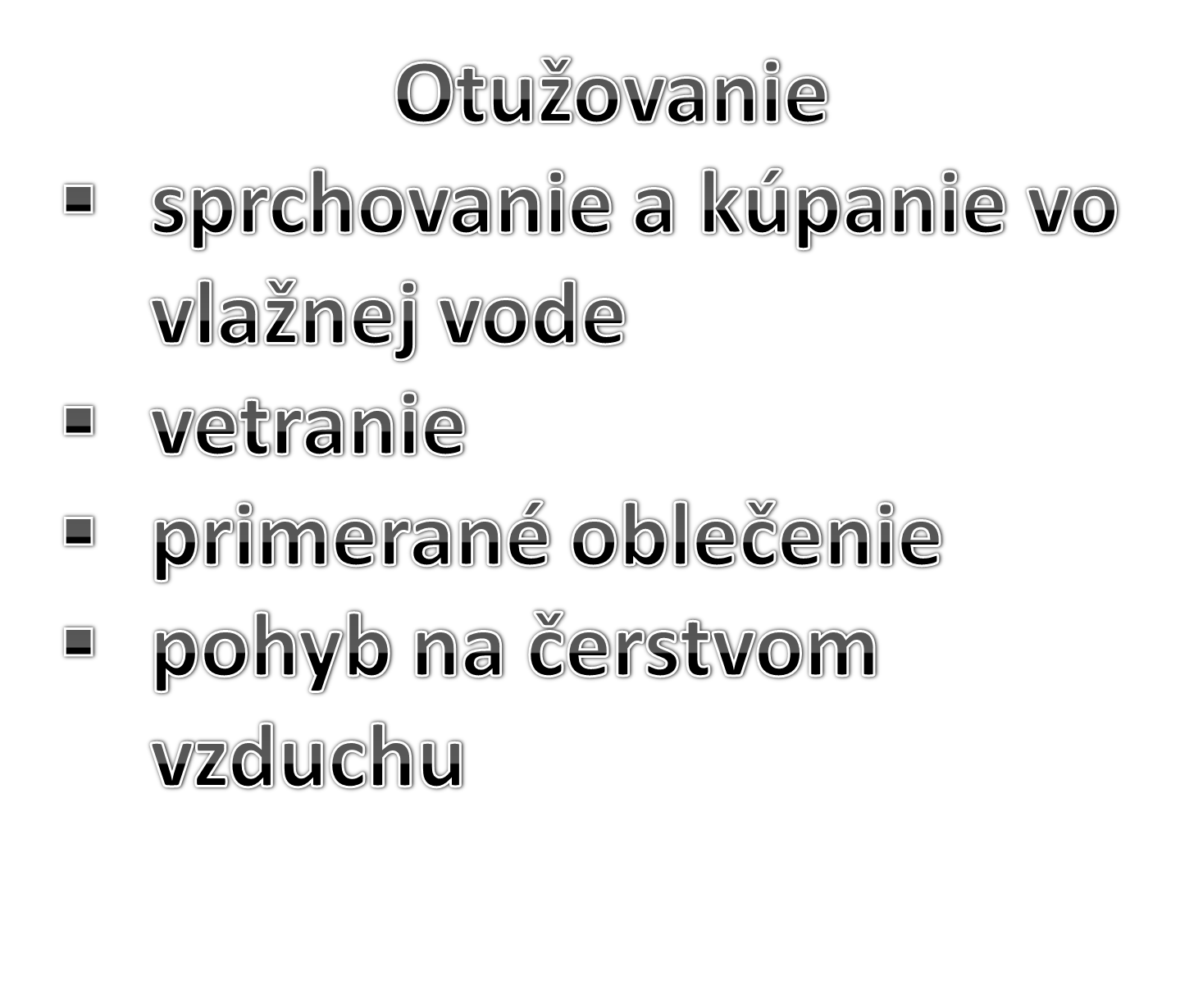 Pre zdravie je dôležité i otužovanie:
sprchovanie vo vlažnej vode
 vetranie
 pohyb na čerstvom vzduchu
 primerané oblečenie
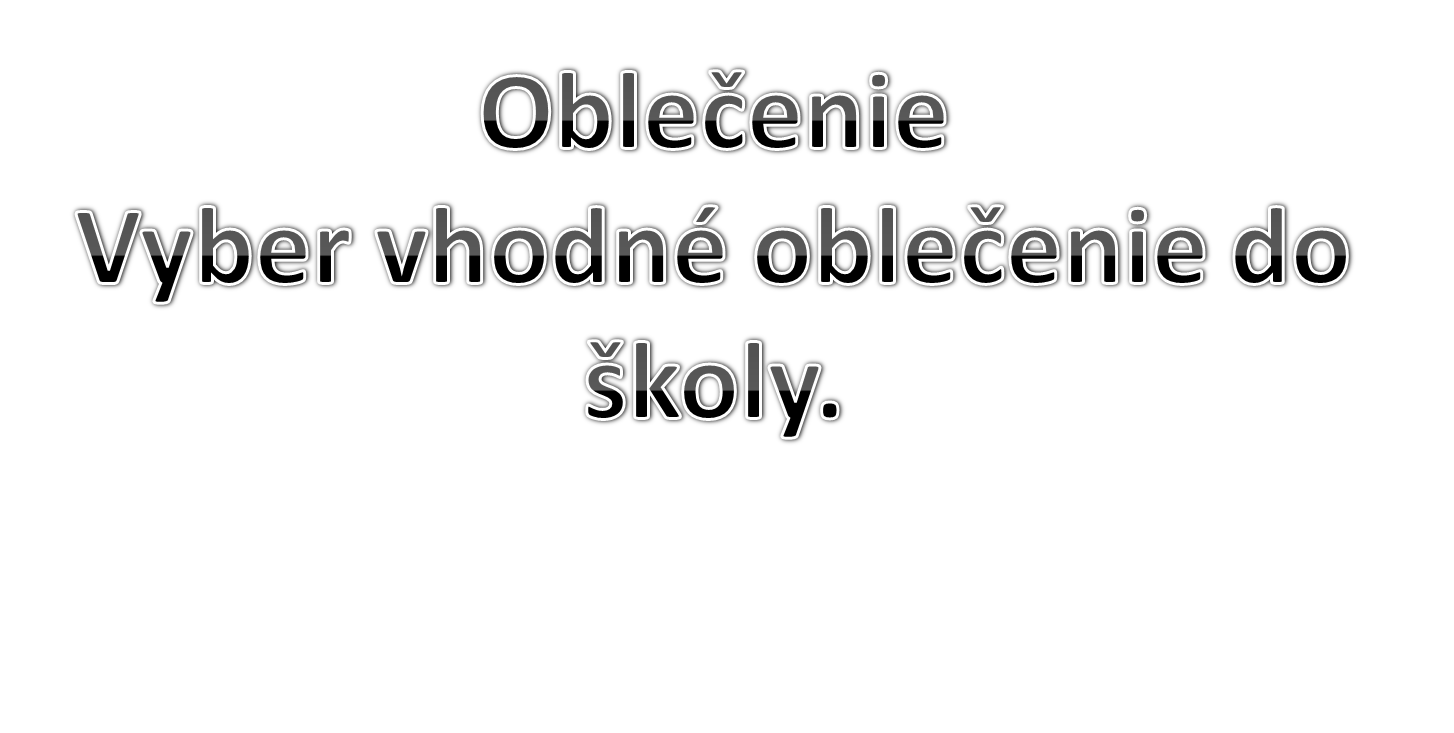 Je dôležité vedieť sa správne obliecť.
Obliekame sa:

 podľa toho, kam ideme 
 podľa toho, čo robíme
 podľa počasia 
 primerane ročnému obdobiu
Vyber oblečenie, ktoré je vhodné na zimu.
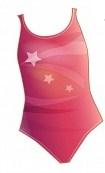 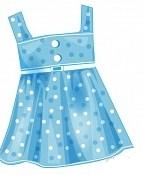 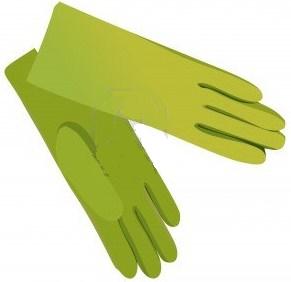 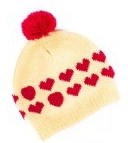 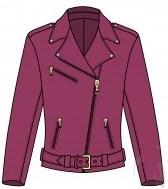 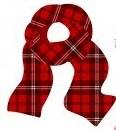 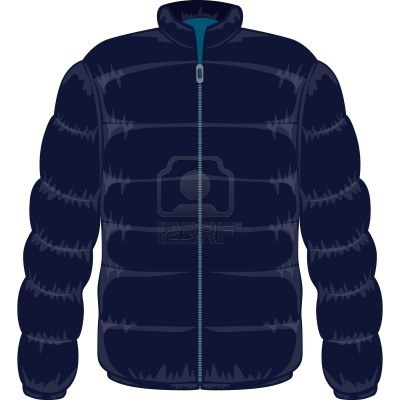 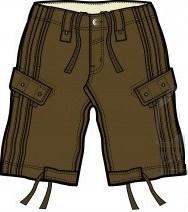 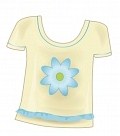 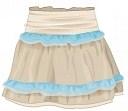 Vyber oblečenie, ktoré je vhodné  na leto.
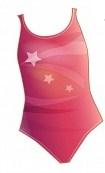 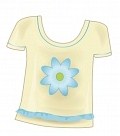 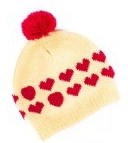 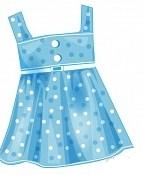 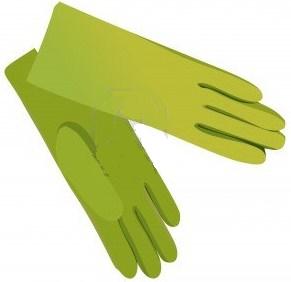 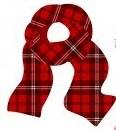 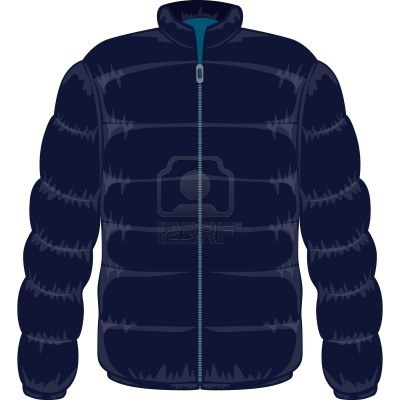 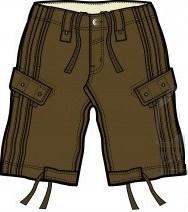 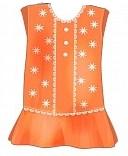 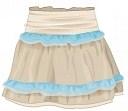 Vyber deti, ktoré sú vhodne oblečené do školy.
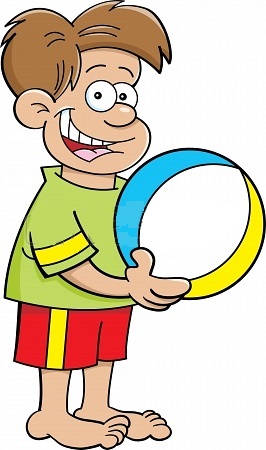 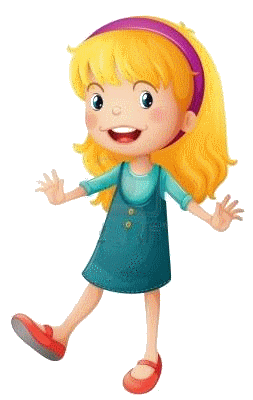 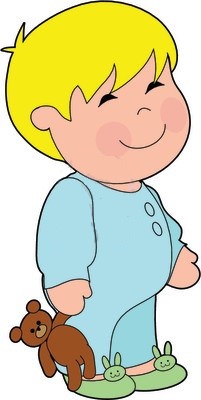 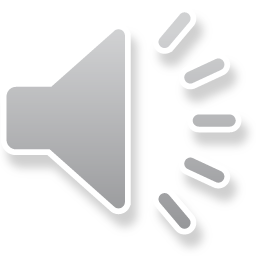 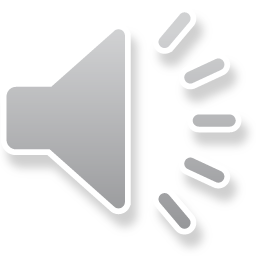 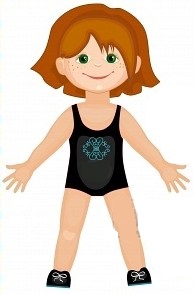 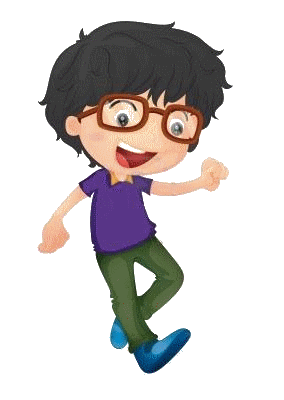 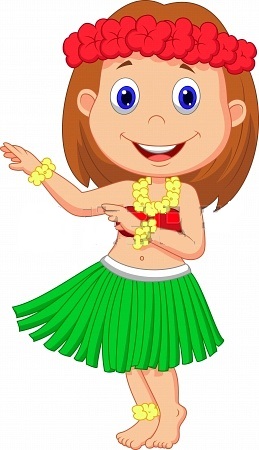 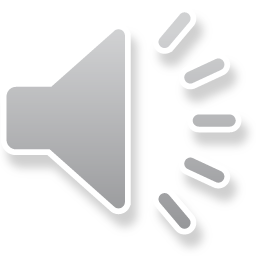 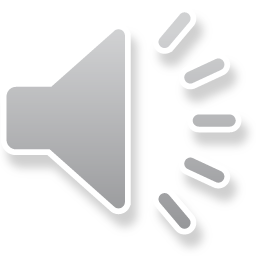 Ďakujem 
za pozornosť.